Public Expenditure Management Peer Assisted Learning
Improvement of the Treasury System of the Republic of Moldova and Evolving Function of the Treasury Function



Ministry of Finance of the Republic of Moldova
General Directorate of the State Treasury 
				      June 1-3, 2016
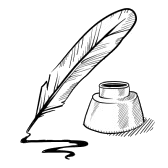 Legal Framework
Decree of the President of the Republic of Moldova
    “On the State Treasury” # 39, of March 10, 1993.
    
Decree of the Government of the RM On Establishment of Territorial Offices of the Treasury # 683, of December 10, 1996.
Decree of the Government of the RM On Regulation of Activities of the Ministry of Finance # 1265, of November 14, 2008.
 Law on Public Finance and Budget and Tax Responsibility # 181, of July 25, 2014.
Law on Local Public Finance # 397, of October 16, 2003.
 Annual Budget Law
Methodological Standards for cash execution of budgets that make up the National Public Budget through the system of treasury bodies of the Ministry of Finance # 215, of December 28, 2015.
Chart of Accounts и Methodological Norms for Organization of Accounting and Financial Reporting of Budget Entities # 216, of December 28, 2015.
2
STAGES OF DEVELOPMENT OF THE TREASURY SYSTEM
1993-2000 
Period of development of the treasury system
1993:  State Treasury (Decree of the President of the Republic of Moldova “On the State Treasury”)

1997-2000:  State Treasury +12 Territorial Treasuries


Starting from 2000:  State Treasury + 38 Territorial Treasuries
3
DEVELOPMENT OF THE TREASURY SYSTEM
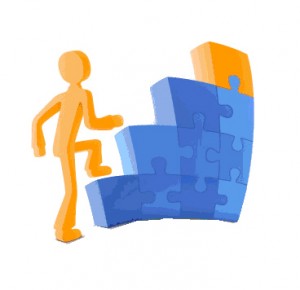 Stage I 
State Budget
1993 –1997        Revenues
1998 –1999        Expenditures
Stage II 
2000 Budgets of administrative-territorial units
Stage III 
2004 Compulsory Health Insurance Funds (revenues)
Stage IV 
2006 Budget of the State Social Insurance (revenues)
Stage V 
2007 Single Treasury Account
4
Coverage of the National Public Budget
NPB
5
DEVELOPMENT OF THE TREASURY SYSTEM
Before 2007:  the Ministry of Finance  is a client of the bank system (non-cash payments, cash payments, payments in foreign currency)

from 01.03.2007:  the Ministry of Finance  is a participant in the Automated Interbank Payment System (non-cash payments in national currency)
6
Single Treasury Account of the Ministry of Finance   01.01.2008
Closure of bank accounts of Territorial Treasuries (in order to serve budget entities)



BSSI
CHIF
Services through “Client – Treasury”
7
DEVELOPMENT OF THE TREASURY SYSTEM
Receipts and expenditures of projects funded from external sources:

   before 2007 – in commercial banks
	(project accounts at commercial banks)
   
   from 2007   – through territorial treasuries (opening accounts of Territorial Treasuries at a commercial bank)
8
Projects financed from external sources
Closure of accounts at commercial banks


Opening of accounts with the National Bank of Moldova
from 2013
9
Single Treasury Account of the Ministry of Finance
from  2015
Public Self-Governing Institutions
from  2016
State Owned EnterprisesJoint Stock Companies
(proposals in the Law on the State Budget for 2016)
10
The Structure of the Treasury System
State Treasury (with the status of a general directorate)			           - 43 units
 Territorial treasuries (38) 	         - 255 units
districts 	          	                                  32
ATU Gagauzia          		        3
Balti municipality                                     1
Kishinev municipality 		        2
	     
including:
TT Kishinev – State Budget (entities funded from the state budget)
TT Kishinev – municipal budget (entities funded from the local budget)
11
12
Functions of the General Directorate of the State Treasury
Accounting for revenues of the state budget
Accounting for revenues of the state social insurance budget
Accounting for revenues of compulsory health insurance funds
Carrying out delimitation of the whole-of-government revenues
Accounting for settlements between the state and local budgets
13
Functions of the General Directorate of the State Treasury
Preparation of periodic operational forecasts (weekly, monthly, quarterly, semiannual) of state budget cash flows
Preparation of periodic and annual reports on execution of budgets that make up the national public budget
Analysis of execution of budgets of all levels, preparation of periodic operational information
14
Functions of the General Directorate of the State Treasury
Development of the methodology for budget execution, accounting and reporting in the budget sector
Provision of methodological assistance and consultations
Organization of training of employees of Territorial Treasuries, financial bodies, public institutions
Cooperation with the state owned enterprise “Fintehinform”
15
Territorial Treasuries of the Ministry of Finance
Decentralized services in the territories

Without the status of a legal entity
	 
	The State Treasury provides methodological support, organization and coordination of activities of Territorial Treasuries
16
Functions of Territorial Treasuries of the Ministry of Finance
Accounting for cash execution of the state and local budgets and also for off-budgetary funds
Accounting for taxes, fees and other local budget revenues
Registration and accounting for agreements concluded by budget institutions within the limits of budget appropriations approved on the annual basis
Execution of payment documents needed for institutions to incur expenditures
Execution of implementation documents (opinions, writs of execution of judicial bodies and collection orders)
17
Functions of Territorial Treasuries of the Ministry of Finance
Preparation of operational information on execution of budgets of institutions and also of off-budgetary funds
Verification and processing of account statements of Territorial Treasuries; verification and execution of payment documents submitted by tax bodies
Preparation, verification and release of treasury account statements of budget institutions, and also account statements of other clients of the treasury
Preparation, verification and release of monthly reports to clients
Provision of advisory services to institutions
Training of employees of budget and other entities served on the site
18
Evolvement of the Treasury Role and Functions
Major Changes
				      1	
	◙ expansion of the scope (SB, LB, BSSI, CHIF, IP, NPB)
	◙ creation and development of the single treasury account
				       2
	◙ direct participation in the Automated Interbank Payment System
	◙ electronic signature implementation
	◙ implementation of the “Client – Treasury” module
19
Evolvement of the Treasury Role and Functions
Major Changes
				       3
	 ◙ TSA forecasting and liquidity management
    	 ◙ budget execution monitoring and analysis
                                                  4	 
	 ◙ implementation of the module “Entity – Treasury”
	 ◙ elaboration and implementation of the new PFMIS
	                                               5
	
	 ◙ training of the budget process participants
20
Evolvement of the Treasury Role and Functions
Plans for the Future
	 ♦ further improvement of forecasting functions
	 ♦ development of the budget execution monitoring and analysis function
	 ♦ development of the PFMIS and implementation of new modules	
	 ♦ risk management (development of potential)
	 ♦ further delineation of responsibilities and delegation of functions
	 ♦ strengthening of the methodology development and improvement function	
	 ♦ organization of the training process
	 ♦ revision of functional duties and the structure of the treasury
21
Evolvement of the Treasury Role and Functions
THANK YOU FOR ATTENTION! 




			      General Directorate of the State Treasury
			           Angela Voronin, Deputy Director
					       	   angela.voronin@mf.gov.md
22